Building Fluent Readers
Core Advocates Monthly Webinar
April 5, 2017
The webinar will begin shortly.  You may wish to download the handouts (check the tab on your webinar control panel) while you wait.
Introductions
Your hosts from the Field Impact Team
Sandra Alberti, Director
Janelle Fann, Project Manager
Jennie Beltramini, Teacher Engagement Manager



This Month’s Guests
David Liben, SAP
Lorraine Griffith, Core Advocate
Who are Core Advocates?
Core Advocates are educators who:
Believe in the potential of the CCSS to prepare all students for college and careers;
Are eager to support their colleagues and communities in understanding and advocating for the CCSS and CCSS-aligned instruction;
Understand and embrace the shifts in instruction and assessment required by the CCSS
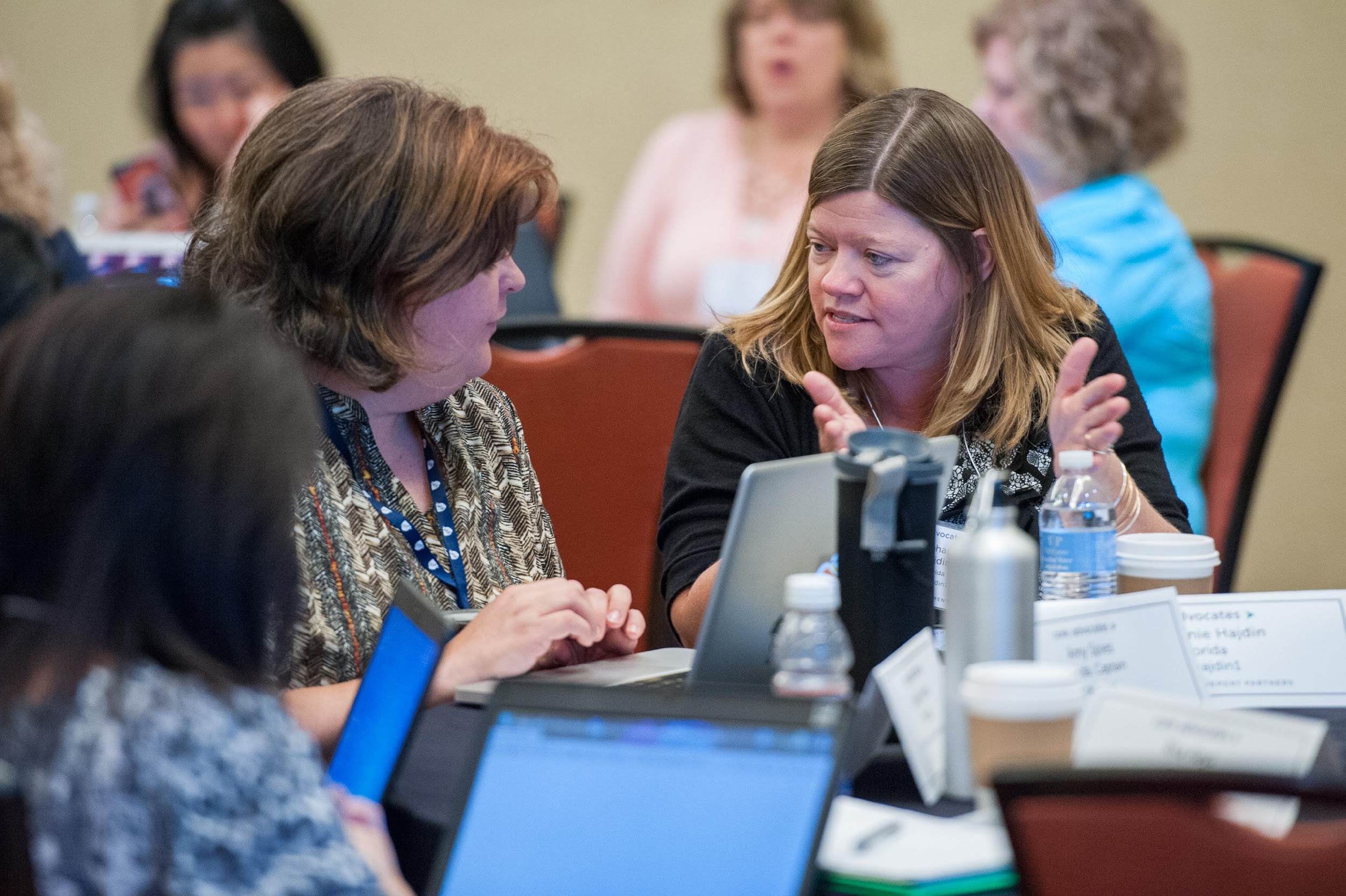 To learn more about Core Advocates…
Contact Jennie Beltramini (jbeltramini@studentsachieve.net ) or Joanie Funderburk (jfunderburk@studentsachieve.net)
Complete this survey to join our database (and mailing lists): http://achievethecore.org/ca-signup
Visit our website: www.achievethecore.org
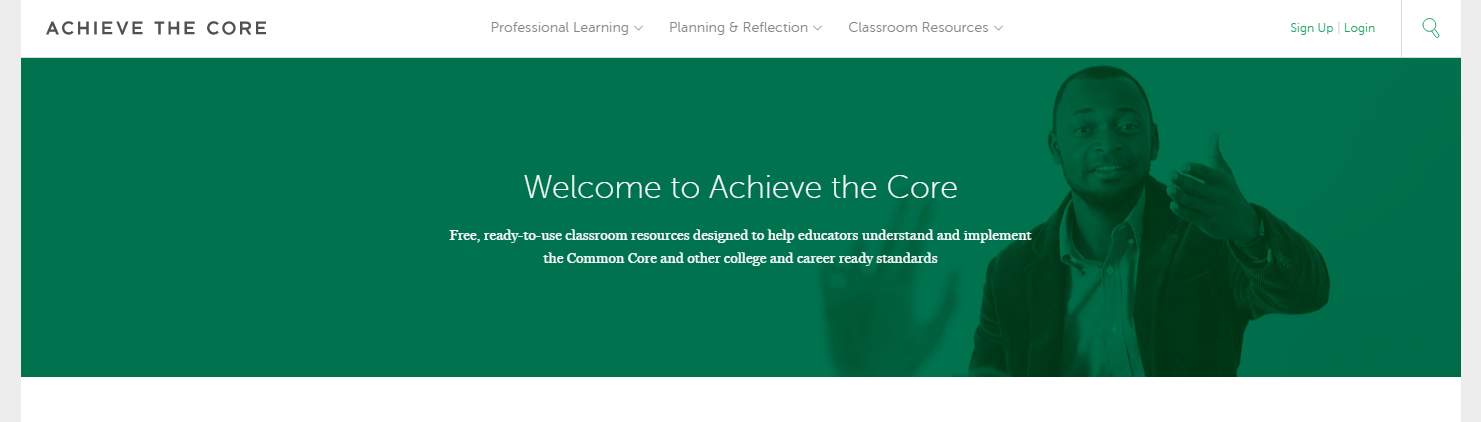 Tweet with us
Please feel free to tweet during and after the webinar using #coreadvocates




@achievethecore
@JoanieFun, @salberti, @JennieBeltro
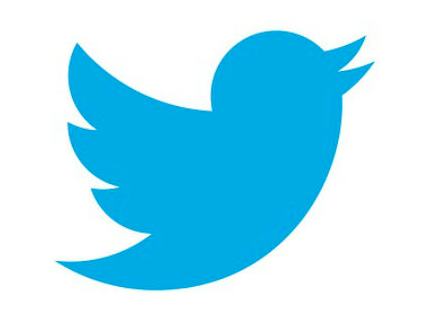 Webinar protocols
During the webinar
– Accessing Documents
– Questions option
– Polling
After the webinar
– Survey
– Access to recorded webinar
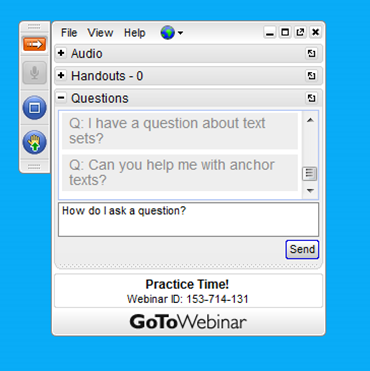 Instructional Advocacy – A Definition
Grounded in a firm understanding of the Shifts, educators owning, supporting, and promoting the resources, tools, and practices that create learning environments in which students develop college- and career- readiness.
Tell us about your efforts
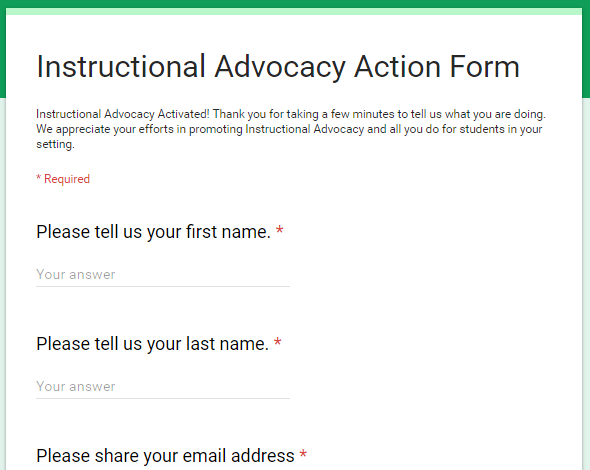 www.achievethecore.org/educators-taking-action
Areas of Focus of the Webinar
What is fluency and why is it important?

What can teachers do about dysfluency? 

What tools and resources are available to support this work?
What is fluency and why is it important?
What is fluency?
The ability to read grade level text with accuracy, automaticity and expression

Grade level!
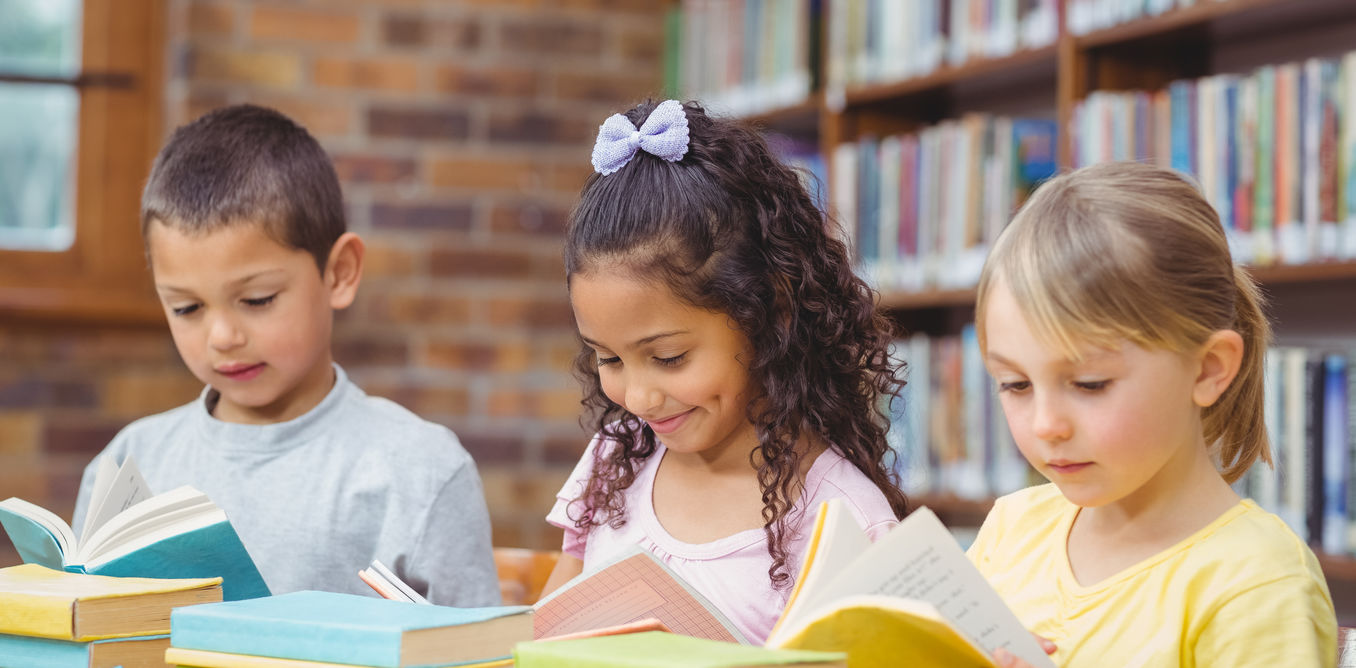 Why is fluency important?
Reading too slowly makes comprehension far more difficult--especially with complex text

Poor word recognition makes comprehension far more difficult 

The combination makes comprehension even more difficult

Research shows a college- and career-ready student learns 2500-3000 words a year

Affects ALL subjects
Accumaticity and how it connects to fluency
Accumaticity = wcpm (words correct per minute)

-	Without accumaticity fluency is impossible

-	Accumaticity is necessary but not sufficient to be 
    fluent
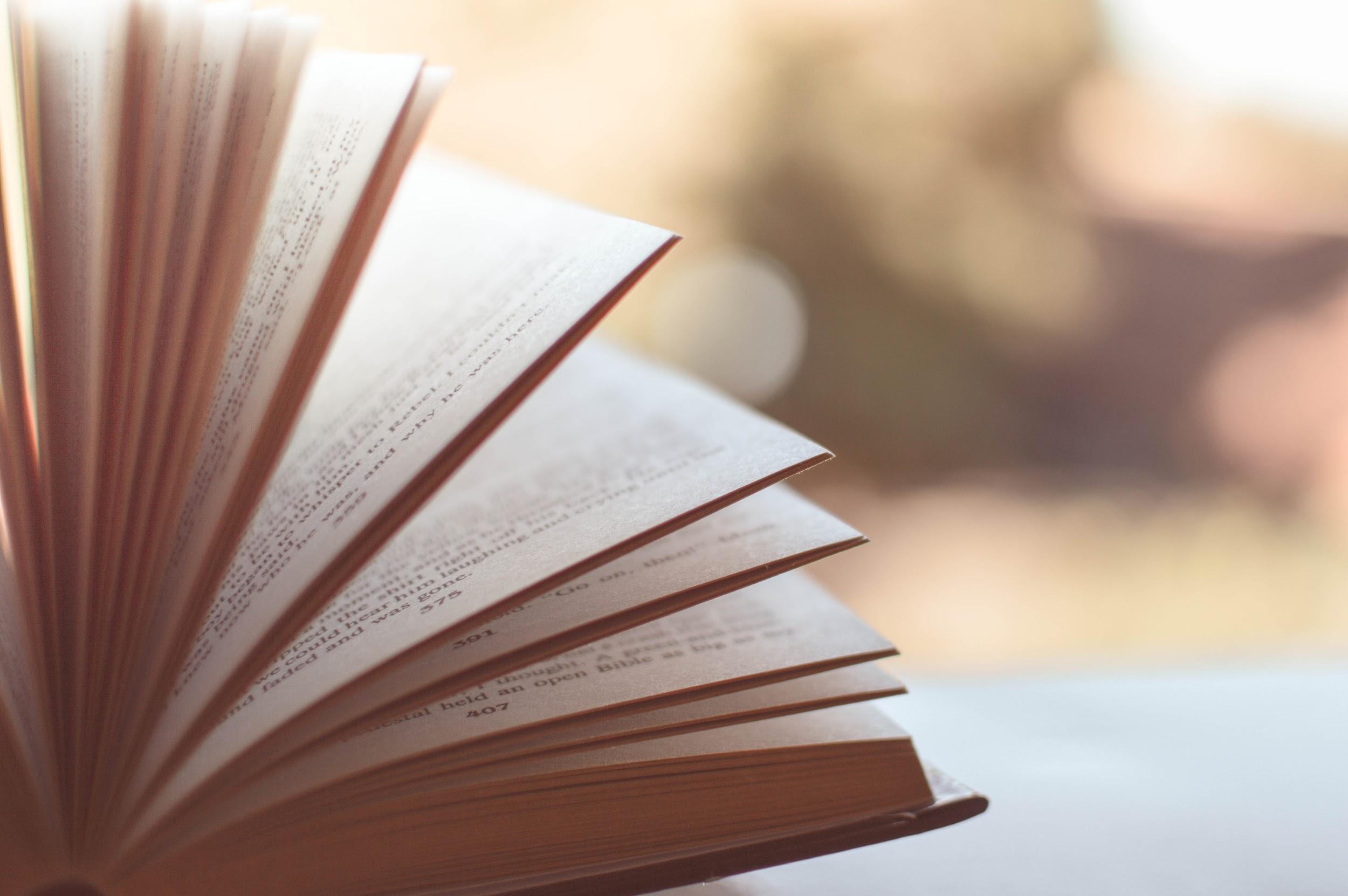 Poll: 
How many listeners work within the following grade bands?
Please use the poll to select your answer
Question or Poll: 
Do you have a fluency routine in your setting?
Please use the poll to select your answer
How can teachers support students’ fluency?
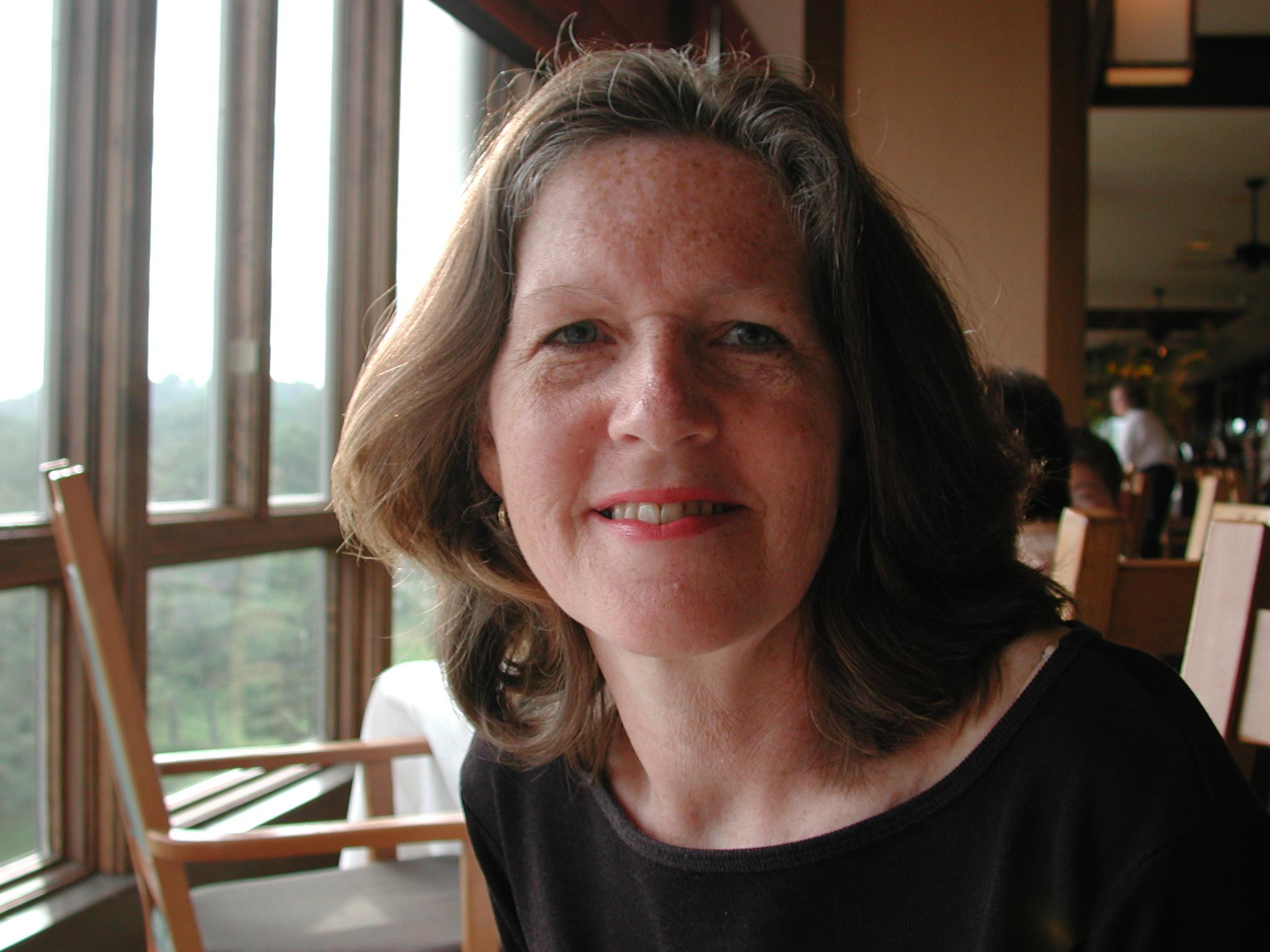 Special Guest Core Advocate:
Lorraine Griffith

Classroom Teacher K, 4, 5
Reading Specialist K-4
(Recently Retired after 27 years)
Content Architect, Humanities, Great Minds
Classroom Practices to Support Fluency
The Practices -- Tim Rasinski’s Readers’ Theater
Year 1: Readers’ Theater 
Year 2: Readers’ Theater & Timed Reads
Year 3: Readers’ Theater & Monologues, Partner Reading, Timed Reads
Classroom Practices to Support Fluency
The Impact (3 year study)
Joyful Rigor
1.17 year gain to 2.87 years gain 
22% to 93% on grade level at end of grade 4
Classroom Practices (con’t)
Since the study…
Songs
Rhythm waits for no one
Great success with English Learners
Poetry 
“Read to the Punctuation”
FUN!
Poems for Two Voices
Passages
Chosen for multiple purposes
An I Can attitude
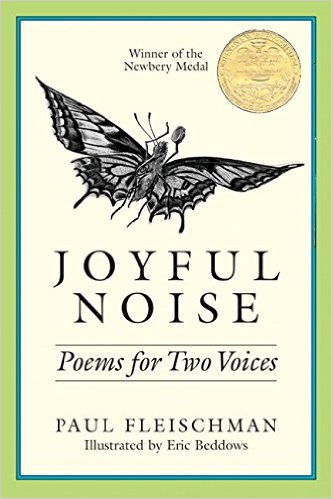 How do we get students to fluency? Work in early grades
Accumaticity in K-2 is essential!  

A student on track to be college- and career-ready should recognize words in .23 seconds.  No hesitation.

Recent research on accumaticity -- David D. Paige, in 10 states with more than 10,000 students, between 25%-70% are dysfluent. The higher the grade, the more dysfluent students.

How did we get to this problem? -- Lack of structured phonics
The importance of getting kids fluent before grade 3
Text starts to get more complex here

Dysfluency takes the joy out of reading

If a student is dysfluent...
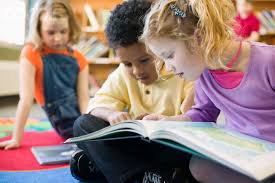 A brief mention on time
Research shows students in K-2 require 45-60 minutes per day in foundational skills of print, phonics and fluency
An example from a 10th grade history class - primary source documents
Fluency can be fixed
Which fluency strategies seem doable to start immediately (indicate your grade level)?
(Please use the Question Box to respond.)
What resources are available to support this work?
Achieve the Core Resources
“At the Foundation of Foundational Skills: Structured Phonics” on Aligned Blog

Fluency Resources on Achieve the Core

Fluency Packets
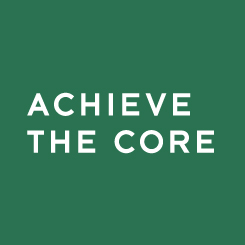 Other Resources
Dr. Edward Fry’s Instant Word List

Complex Text, including speeches
Questions for webinar guests?
Instructional Advocacy – A Definition
Grounded in a firm understanding of the Shifts, educators owning, supporting, and promoting the resources, tools, and practices that create learning environments in which students develop college- and career- readiness.
Tell us about your successes
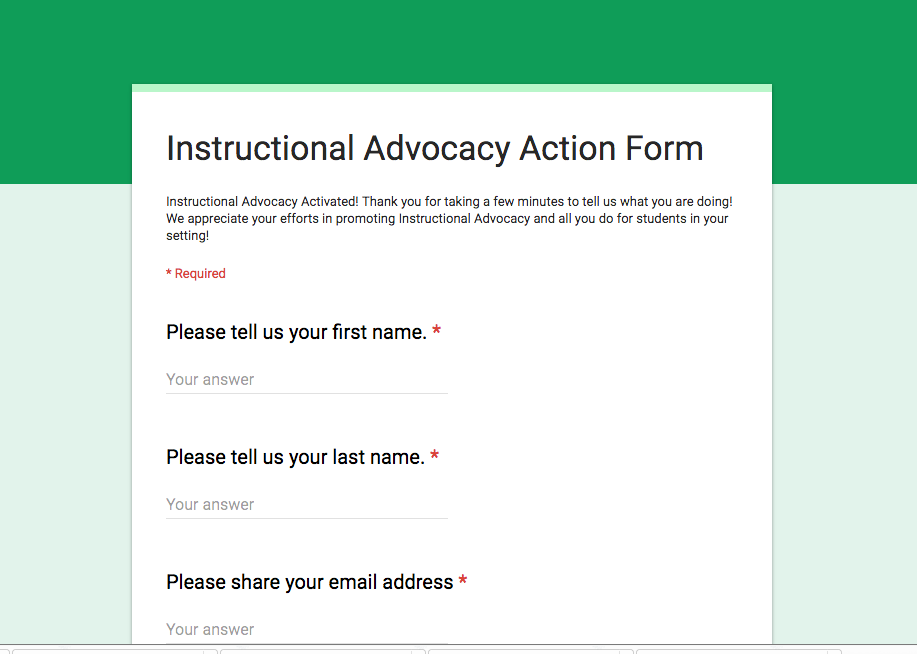 www.achievethecore.org/educators-taking-action
Book Baskets Project
Building knowledge builds strong readers -- to do that, students need to read a variety of texts on the same topic. Let us know your favorite topics and titles! 

Share your favorite topic-based title lists for any grade, any topic. 

We'll share the best title lists as part of our collection on Pinterest, Facebook and Twitter. Watch for yours!
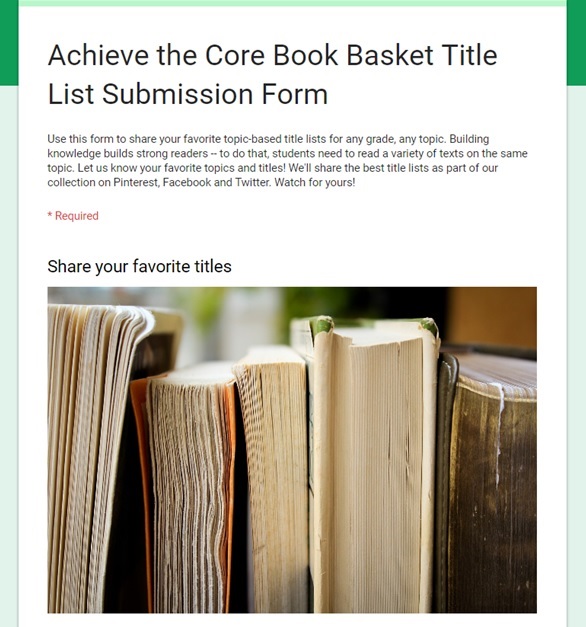 Special Webinar/Live Twitter Chat next month
Review one of our past webinars: “A Different Look at the Causes of the Achievement Gap” with David Liben or “Rigor in Math: Why Rigor Doesn’t Mean Harder” with Marni Greenstein between now and May 3rd.

Log on to Twitter at 7:00 pm EDT on May 3rd for a live chat about the recording!
#coreadvocates 
#MayCA-ELA or #MayCA-math
Thank You!